Работа с мозаикой
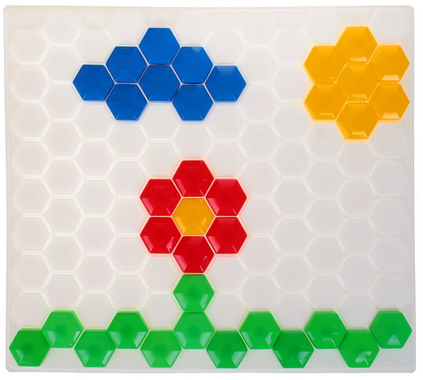 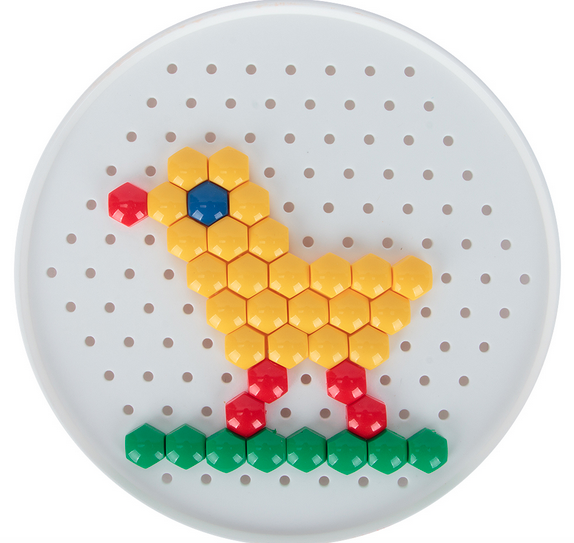 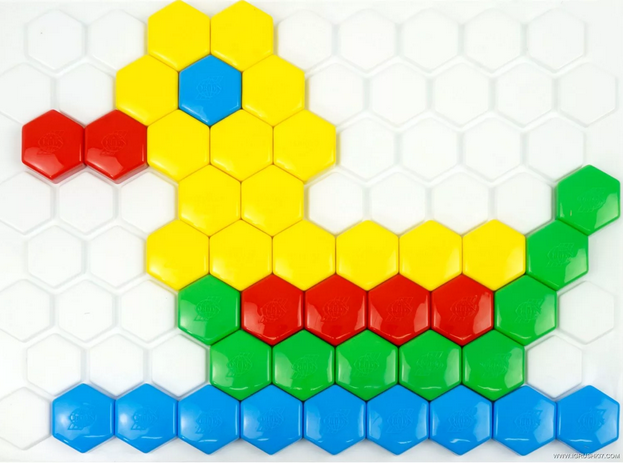 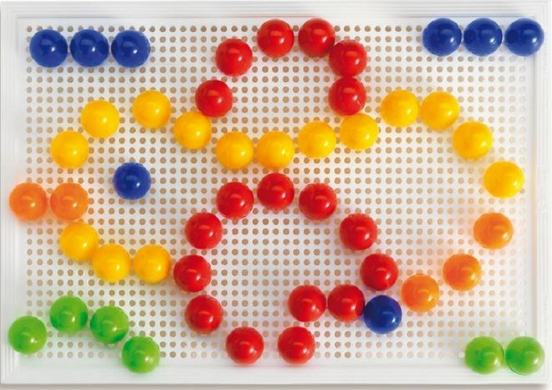 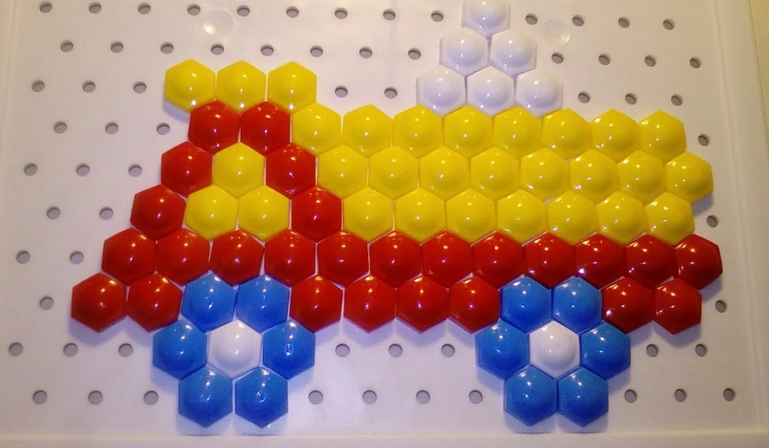